Решаем задачи
Предупреждение!!!
Эти рифмы любят врать.
Их придётся проверять!
Автор презентации
Коровина Ирина Николаевна
учитель начальных классов
МБОУ «СОШ №9» г.Сафоново Смоленской области
Мышь считает дырки в сыре:
Три плюс две. Всего…
3 + 2 =
3
2
5
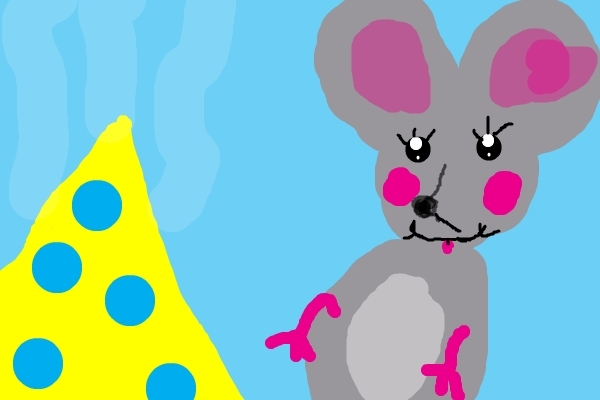 Под деревом четыре льва.
Один ушёл. Осталось…
4 - 1 =
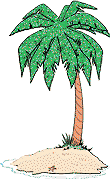 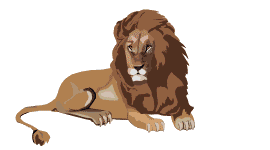 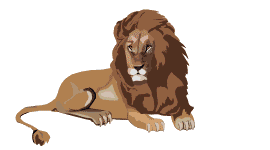 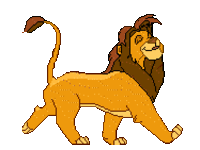 4
1
3
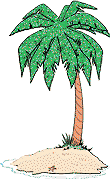 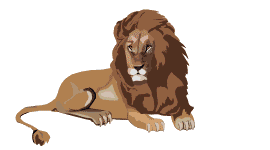 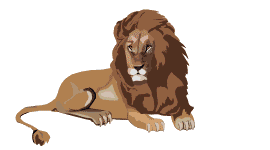 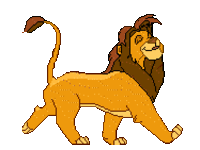 Десяток ягодок в траве.
Я съел пяток. Осталось…
10 – 5 =
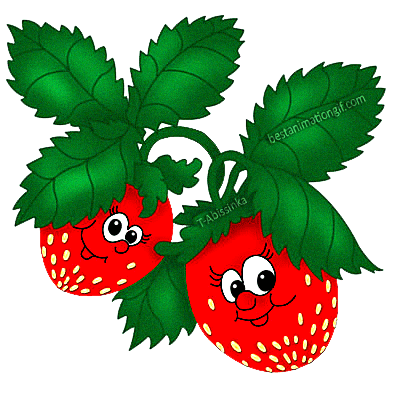 10
5
5
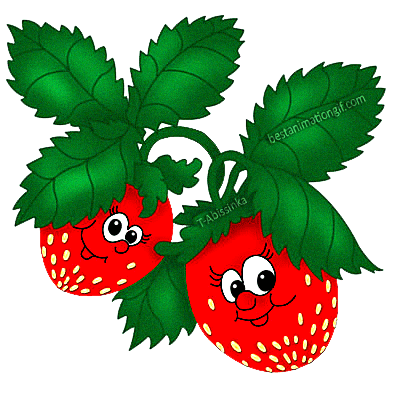 В вазе было девять роз.
Папа шесть из них унёс.
Сколько роз осталось, спросим!
Отвечай скорее…
9 – 6 =
9
6
3
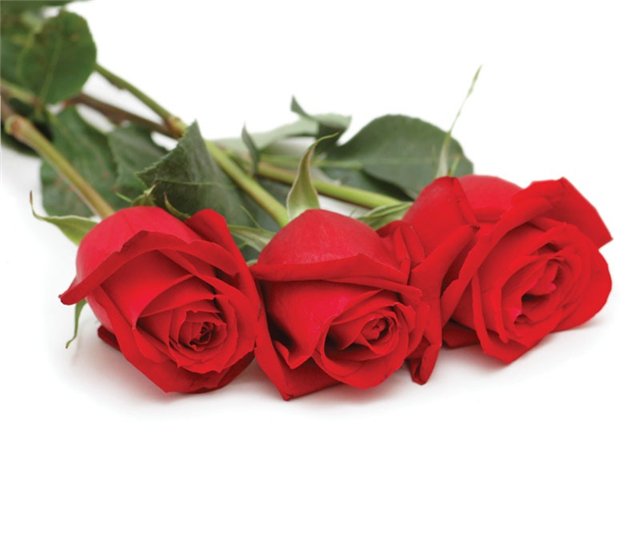 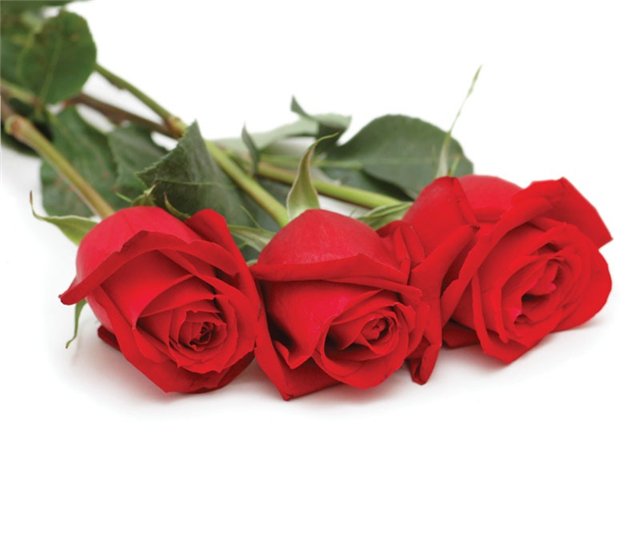 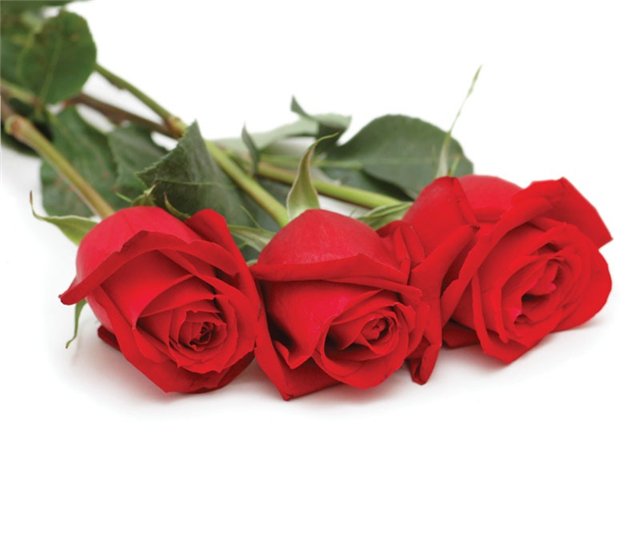 Перегорели фонари!
Сначала шесть … А следом – три.
И тут же наступила темь…
Так  сколько фонарей? Их…
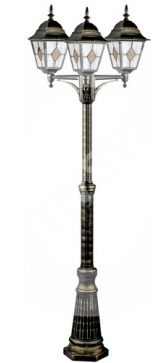 6 + 3=
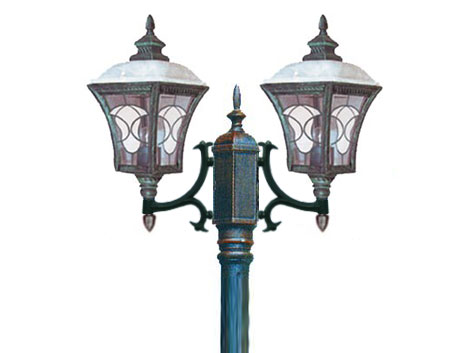 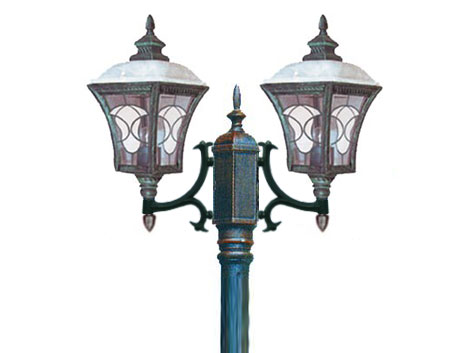 6
3
9
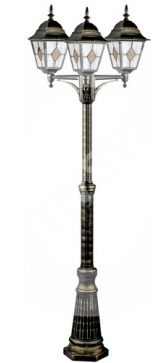 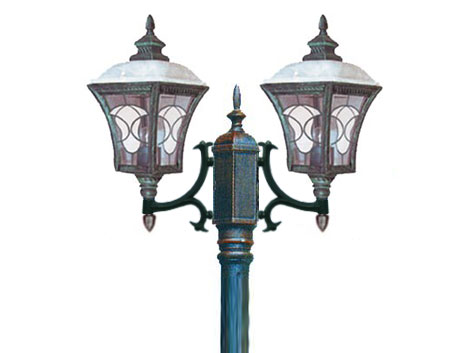 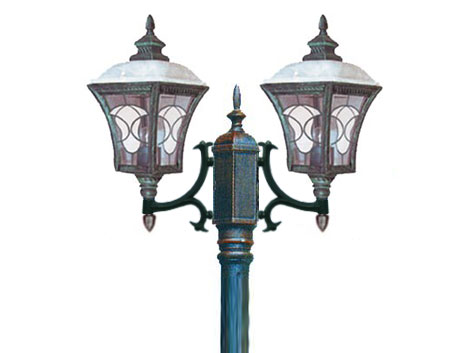 Пять конфет по совести делили.
Не забыли Свету, дали Миле.
А ещё Антону, Боре, Ире…
Каждому досталось по…
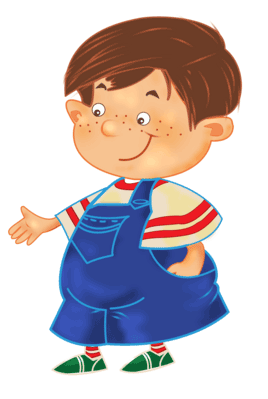 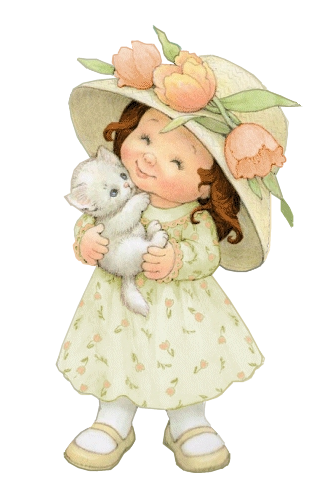 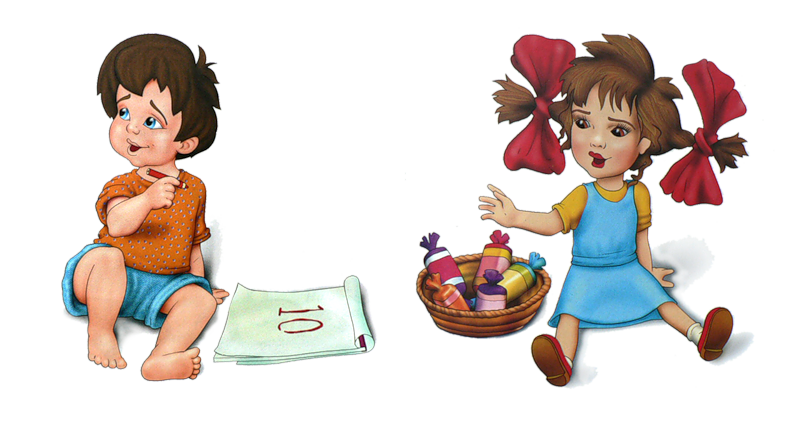 5
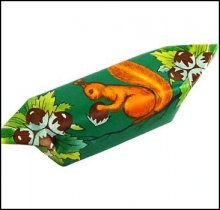 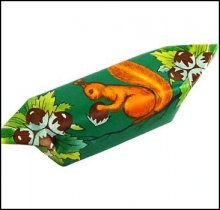 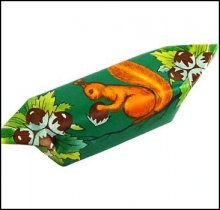 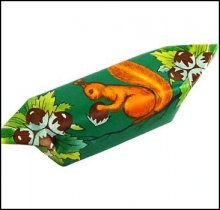 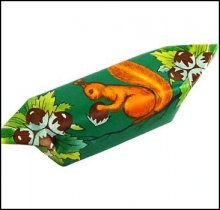 1
1
1
1
1
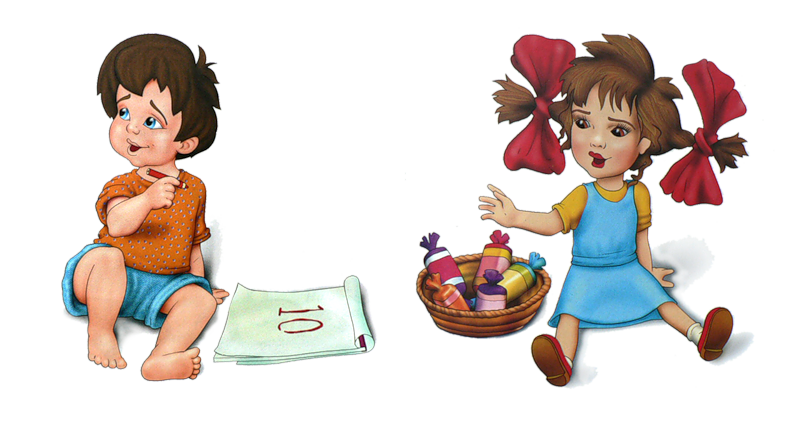 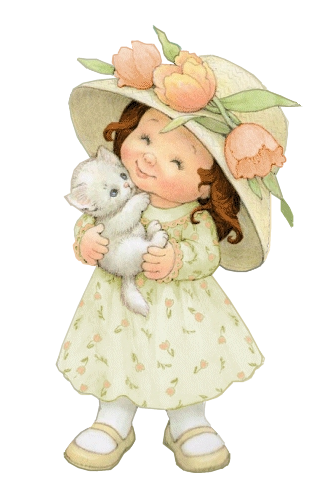 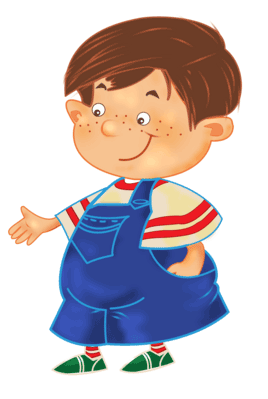 viki.rdf.ru
Ресурсы:
http://gugl-plus.ru/klipart-vektornyj-deti.html
http://www.odnoklassniki.ru/profile/557034081280
http://www.skazki.com/risovanie/arkhiv/IYUN_2009/7101/
http://tutsy.ucoz.ru/blog/tigry_lvy/1-0-11
http://forum.krasmama.ru/viewtopic.php?t=81902&start=210&postdays=0&postorder=asc&highlight=&sid=a5c237d27606f987fb5b108f0e288726
http://www.liveinternet.ru/users/ludmila5929/post217563362/
http://www.uaforum.org/vzroslye_zabavi/blestyashki_animashki_ot_kapelki/400/
http://litjeraturnyj-portal-jekatjeriny.webnode.ru/news/zjemnaja-bozhja-blagodat/
http://www.dk-print.ru/tsvety.html
http://omegasvet.ru/catalog/fonari/detail.php?id=56765
http://creativsvet.ru/Ulichnye-svetilniki/style-Klassika/Ulichnye-svetilniki-ArteLamp-A1017PA-3BN-8.html
http://www.proshkolu.ru/user/khmelenok/file/733848/
http://www.proshkolu.ru/user/lyubov02/chat/
http://www.invictory.org/forum/subject-6250-hobbies.html?page=1190
Текст – Лукашкина М.М., «Я учусь считать», М.: Дрофа-Плюс, 2004г
Автор шаблона – Коровина Ирина Николаевна